МИР БОГОВ  ДРЕВНЕЙ ГРЕЦИИ
понедельник, 13 марта 2017 г.
ЦЕЛЬ УРОКА: 

 Закрепить знания по теме "Природа и жизнь"; 
 установить связь между историческими условиями жизни и особенностями сознания  людей   
используя   литературные произведения древности 
 узнать о том что такое "Мифы ".
 узнать о мире Богов Древней Греции.
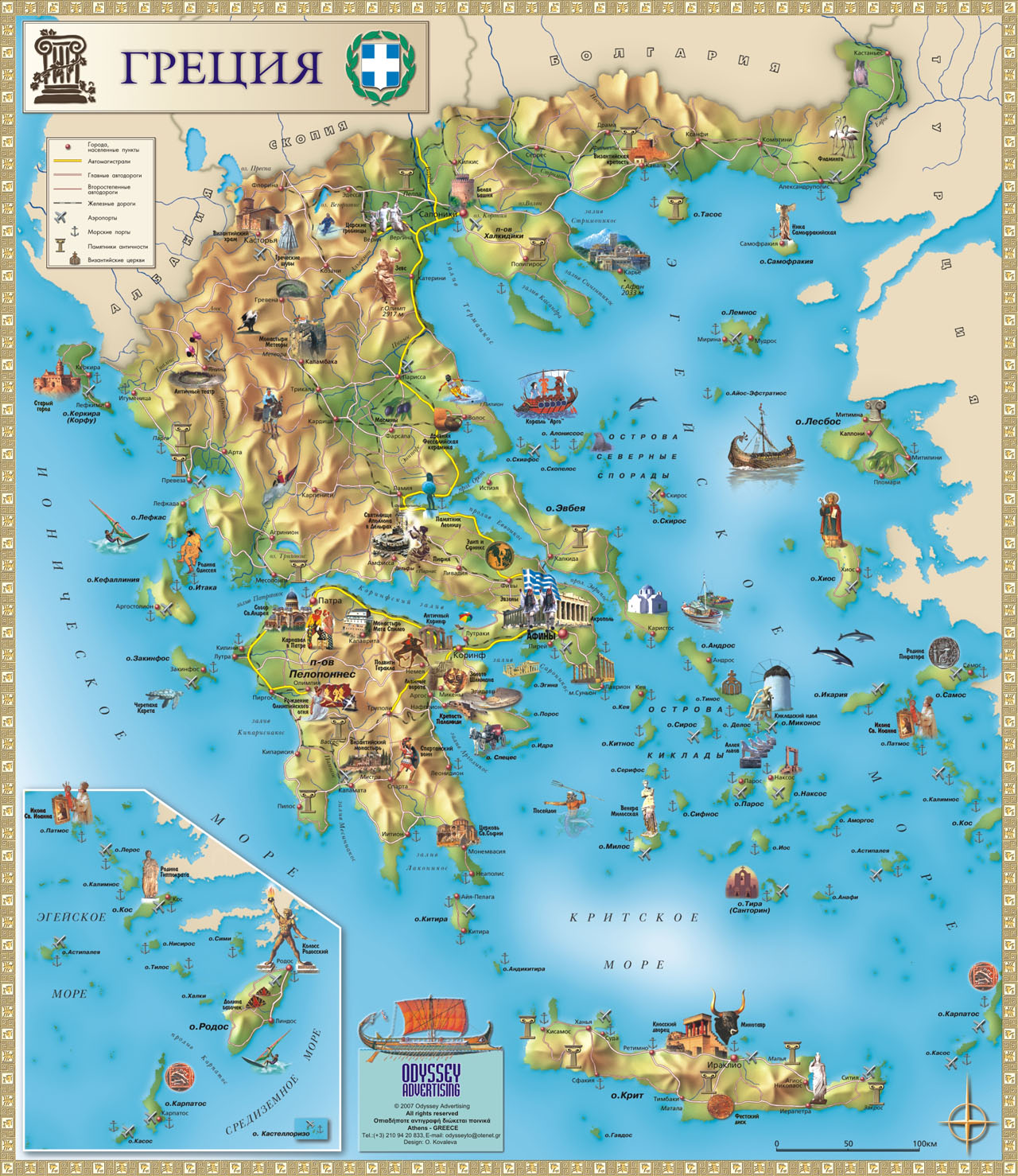 Вспоминаем
Почему описание каждой древней цивилизации начинается с природных условий?
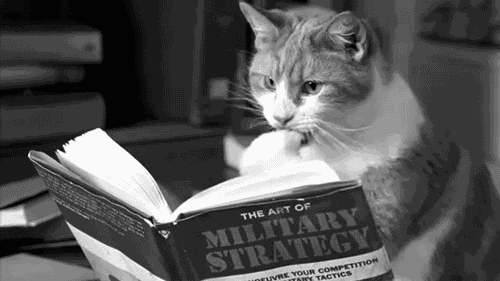 Какие моря омывают Грецию?
история
стр 96
На какие три части разделена Греция?
Назовите самые крупные острова Эгейского моря
Занятия населения Древней Греции?
Какую роль играла религия в жизни жителей Греции?
Миф
— сказание, передающее представления людей о мире, месте человека в нём, о происхождении всего сущего, о богах и героях.
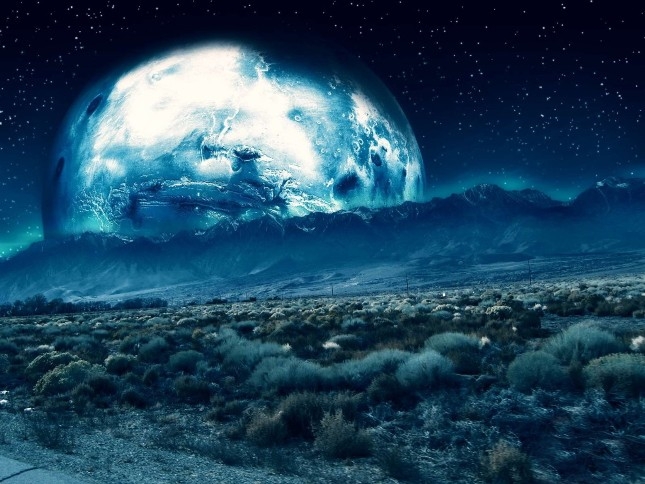 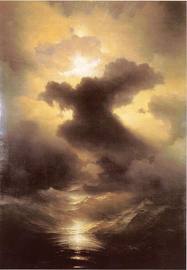 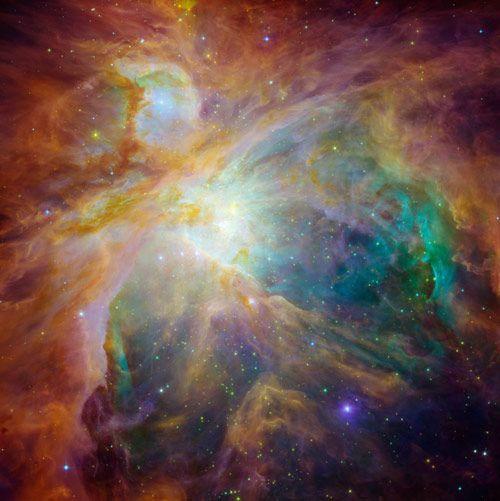 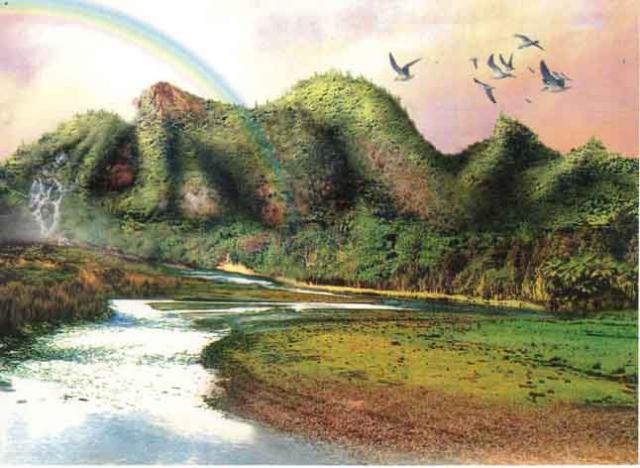 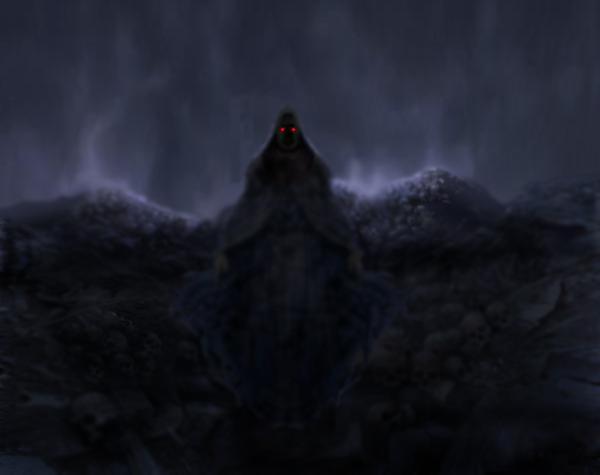 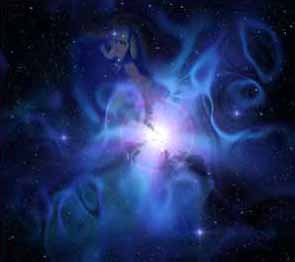 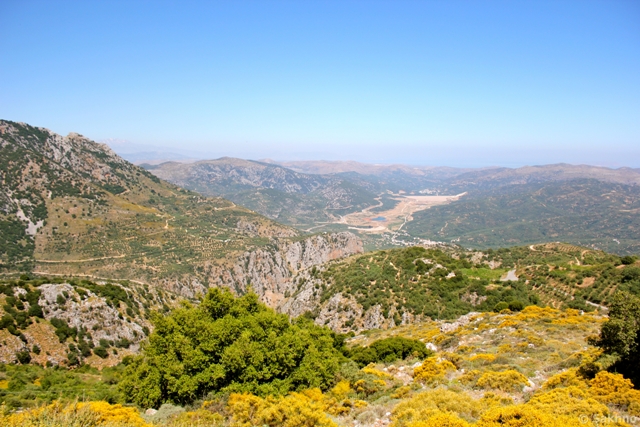 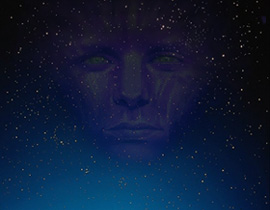 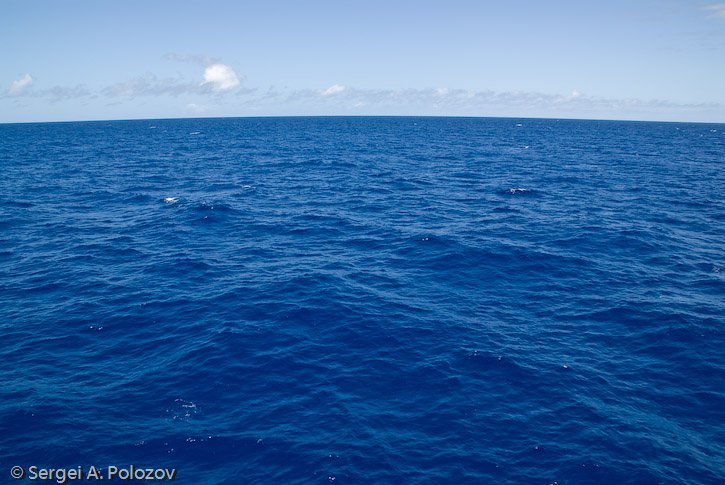 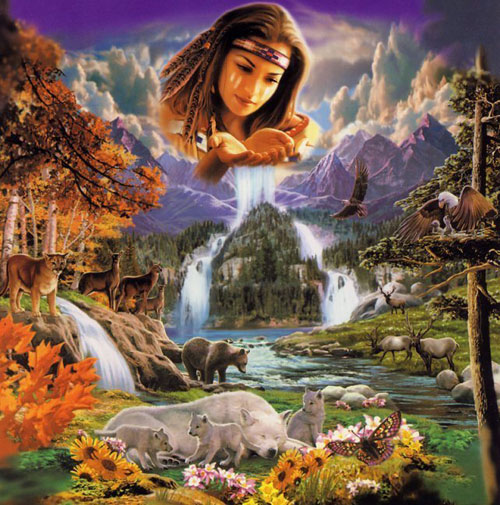 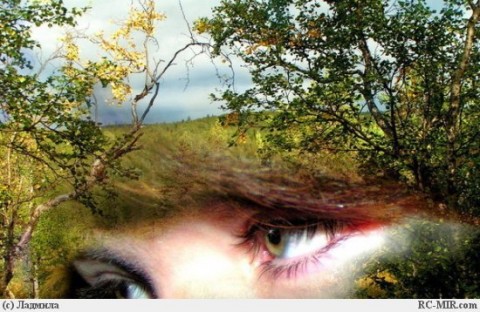 МИФЫ  ДРЕВНЕЙ ГРЕЦИИ
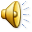 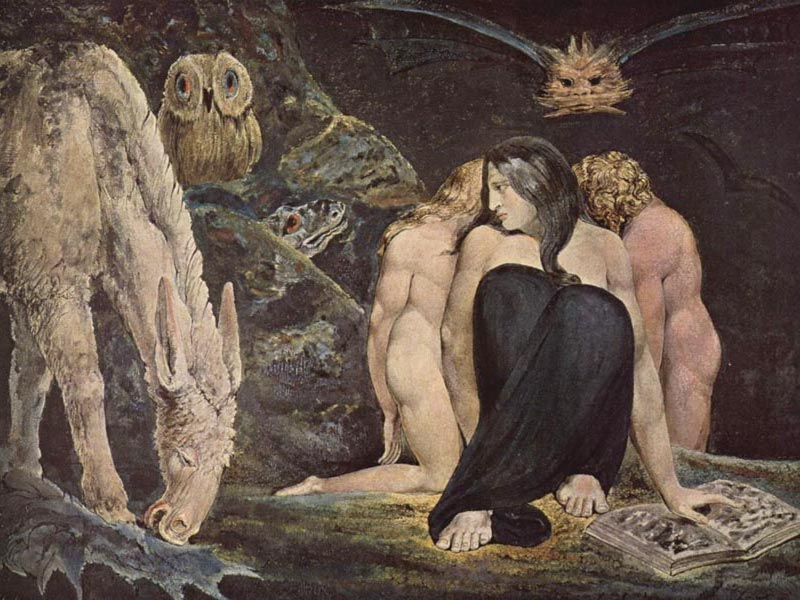 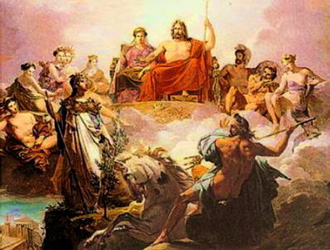 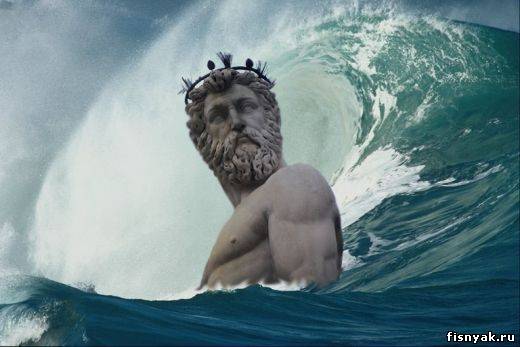 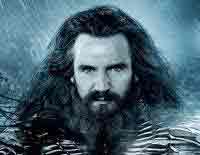 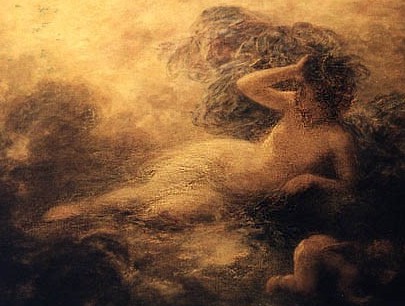 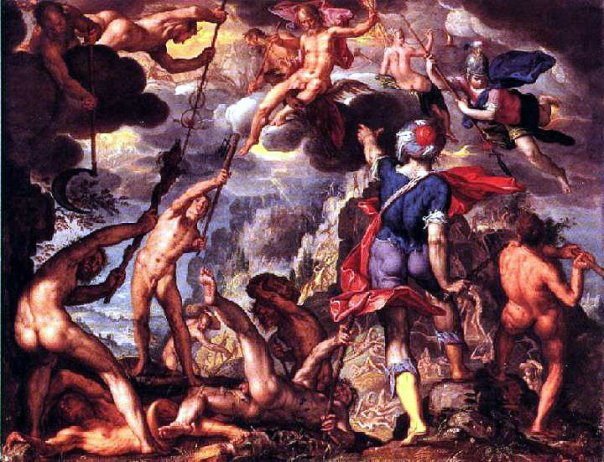 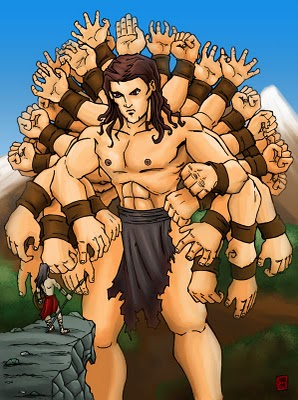 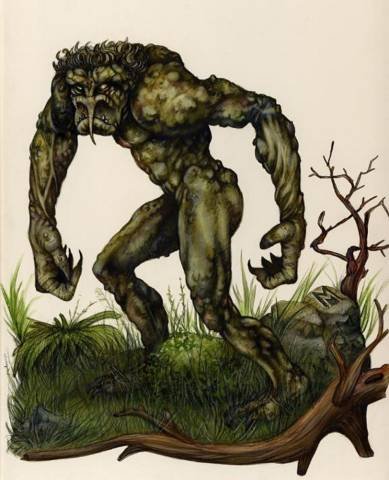 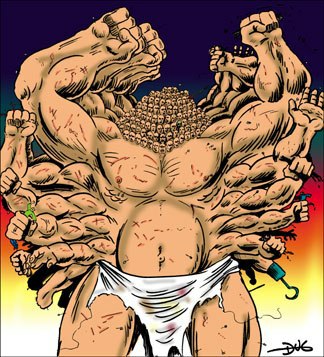 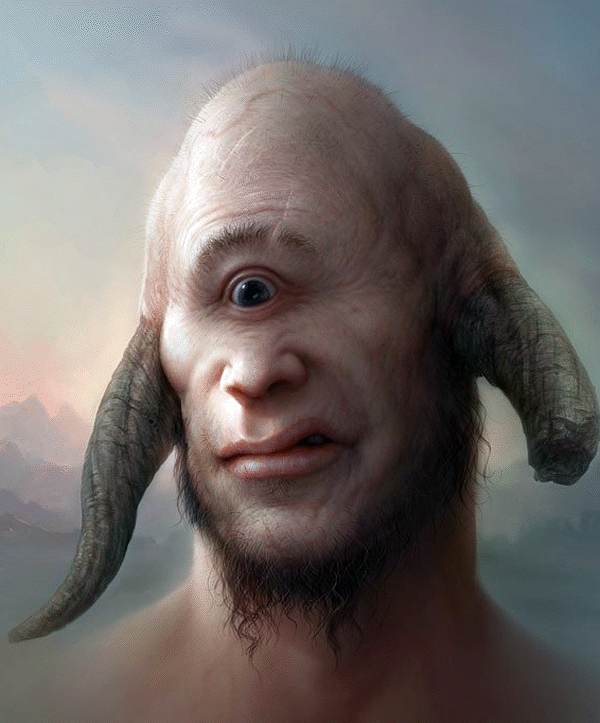 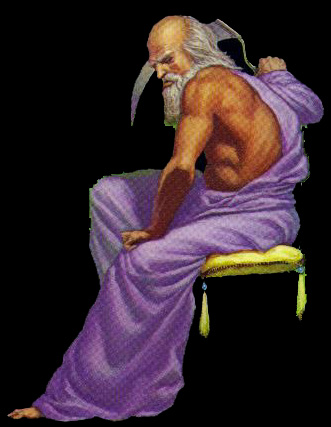 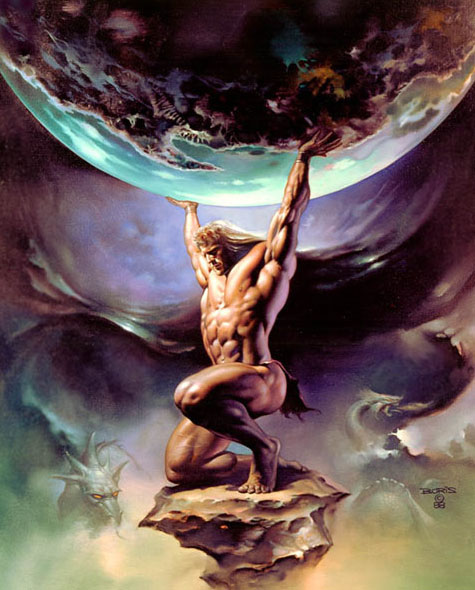 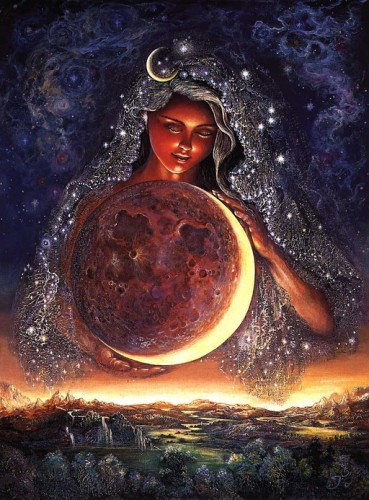 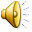 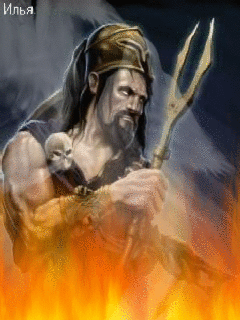 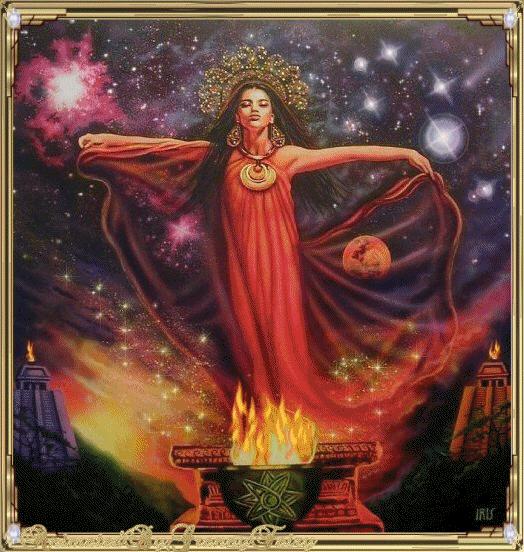 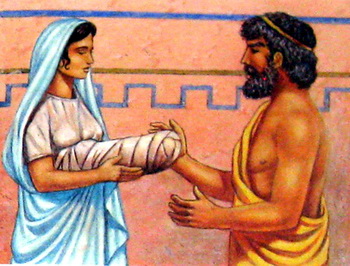 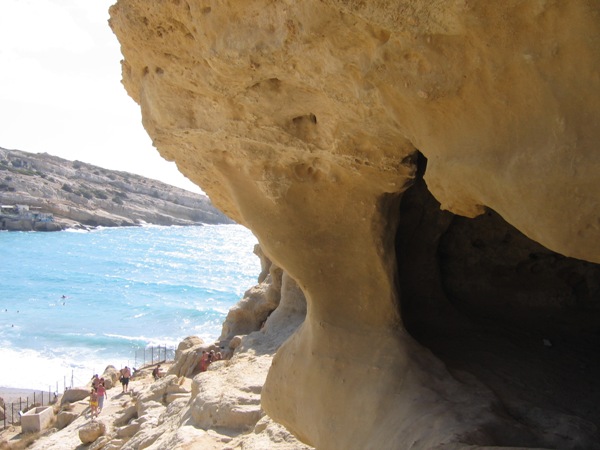 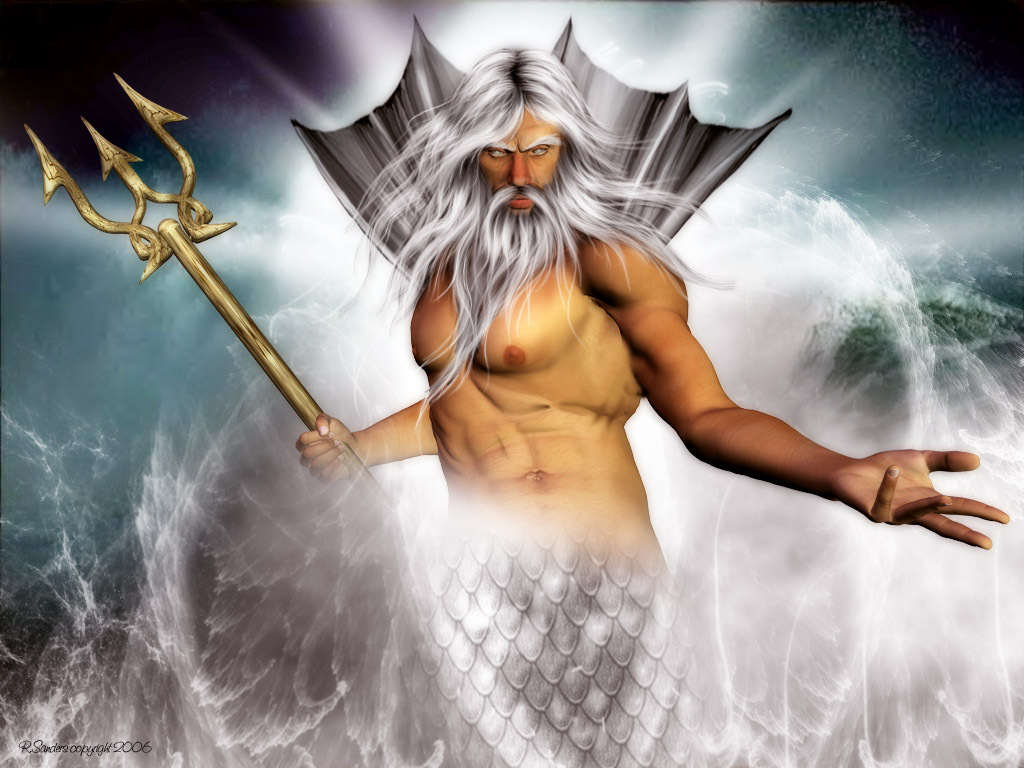 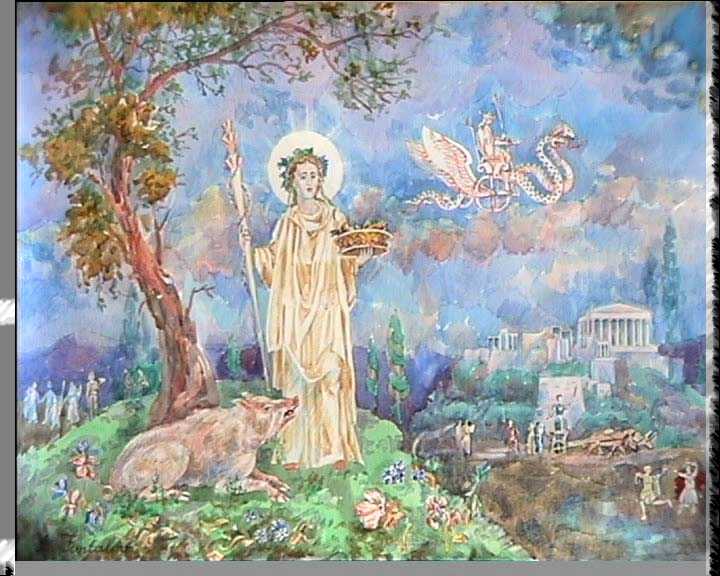 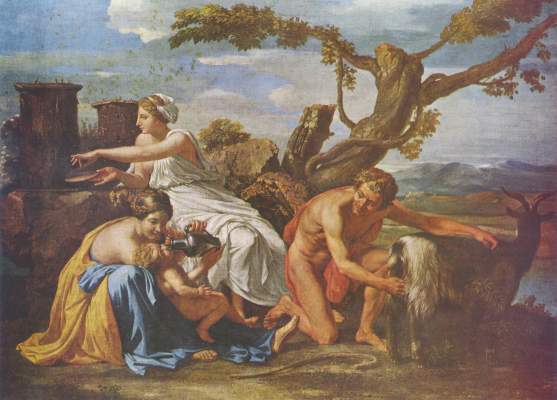 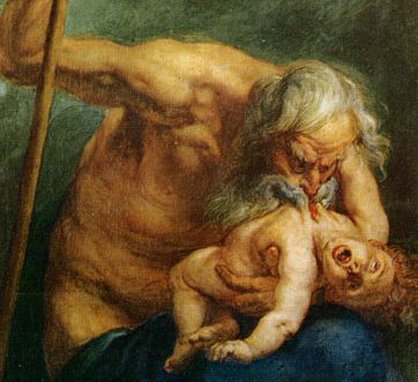 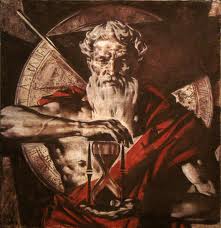 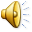 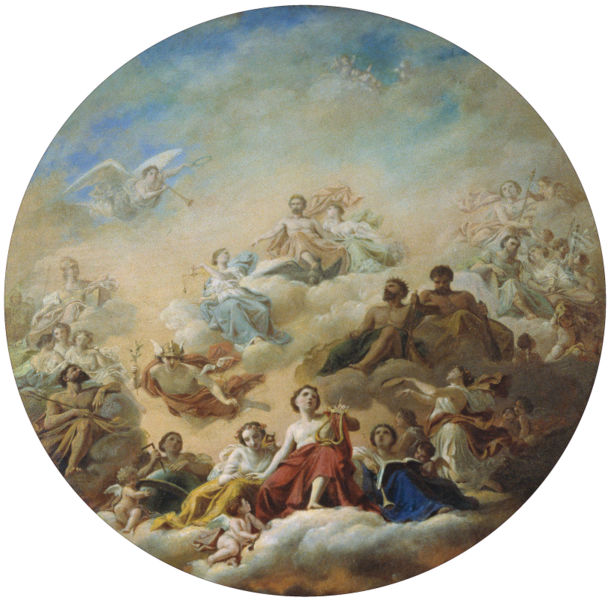 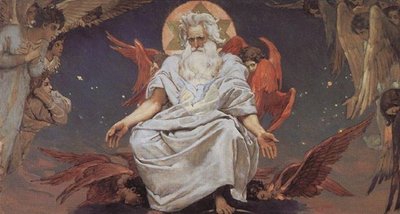 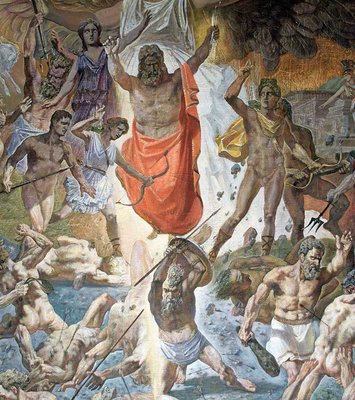 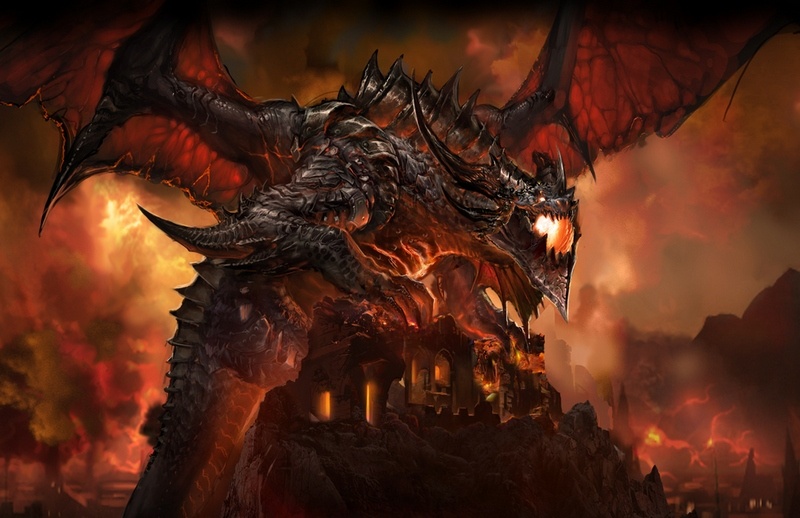 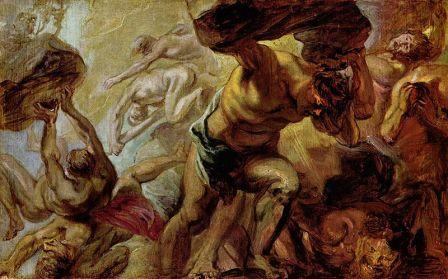 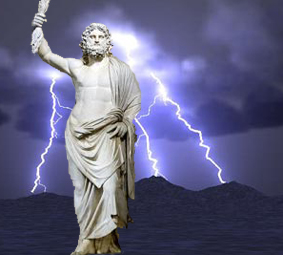 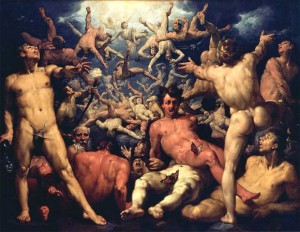 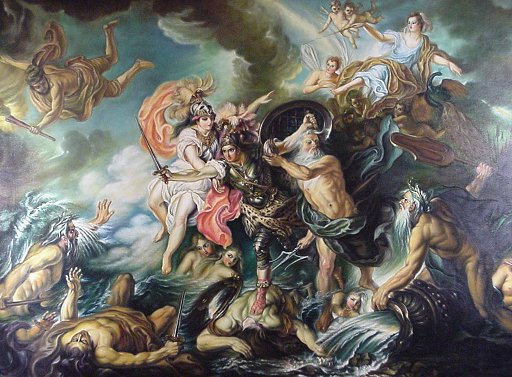 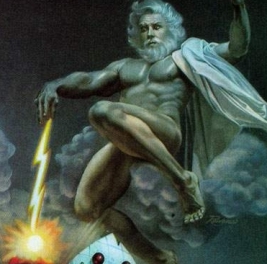 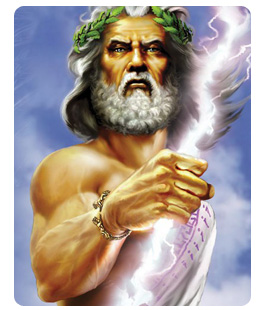 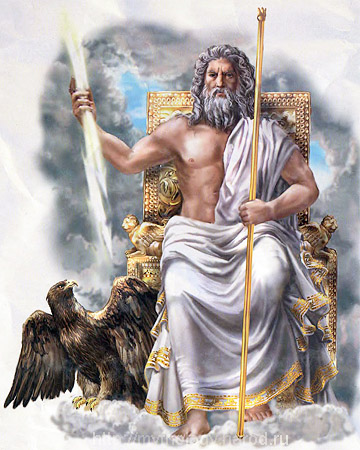 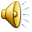 ФИЗМИНУТКА
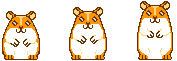 Три брата — Зевс, Посейдон и Аид — 
разделили власть между собой
Царство мертвых
Власть в море
Господство на небе
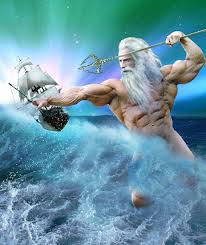 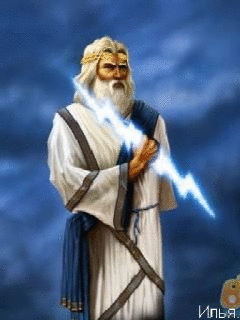 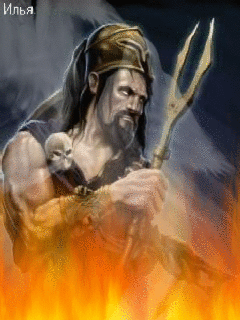 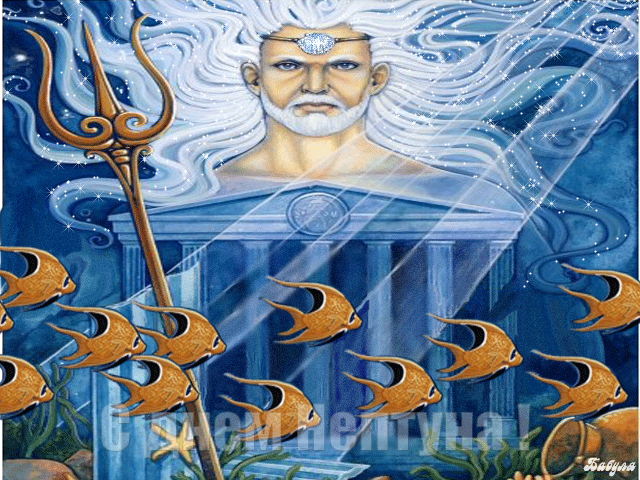 Посейдон, бог морей. Второй сын Кроноса и Реи
. Посейдон со своей женой Амфитритой и сыном Тритоном обитал в роскошном дворце на дне моря в окружении нереид, гиппокампов и других обитателей моря, мчался по морю на колеснице, запряженной длинногривыми конями, с трезубцем, которым вызывал бури, разбивал скалы, выбивал источники и т. д.
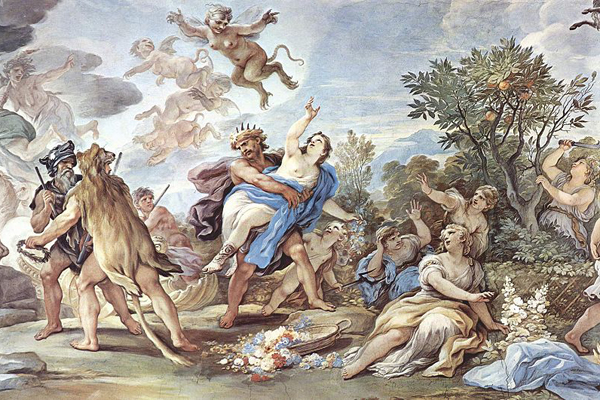 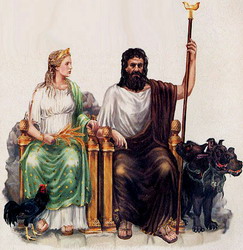 Мрачный Аид — олимпийский бог, хотя и находился постоянно в своих подземных владениях, поднимался наверх он только по делам или же когда не мог побороть в себе очередное любовное увлечение. Аид царствовал вместе с супругой Персефоной, которую похитил, когда она собирала на лугу цветы. Похищая Персефону, он появился на упряжке из четырёх лошадей
Мать Персефоны Деметра, богиня плодородия земли, в горестных поисках дочери забыла о своих обязанностях, и землю охватил голод. Зевс приказал возвратить Персефону матери. Однако Аид заставил её проглотить несколько зёрен граната, и дочь Деметры уже не могла окончательно покинуть подземное царство; она только часть года проводит с матерью на земле, а остальное время царствует в подземном мире. Зевс решил, что Персефона две трети года будет проводить на земле с матерью и одну треть — с Аидом.
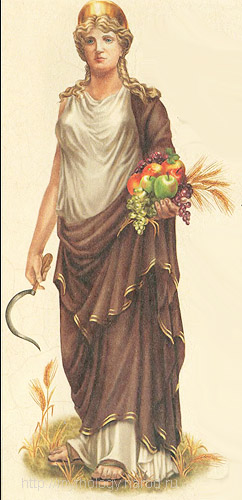 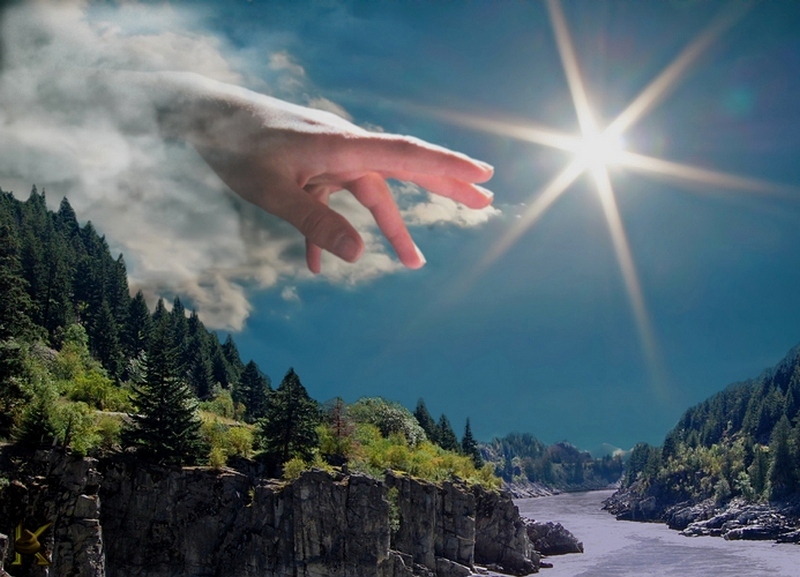 ДОМАШНЕЕ  ЗАДАНИЕ  
 §.
Подготовить сообщения о подвигах Геракла
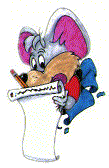 ПРОВЕРИМ ,
 ЧТО ЗАПОМНИЛИ
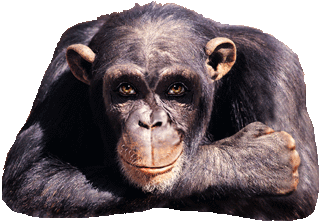 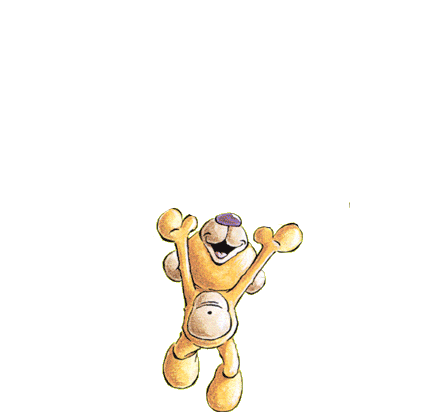 СПАСИБО  ЗА  УРОК!